Acid-Base Properties of Salts
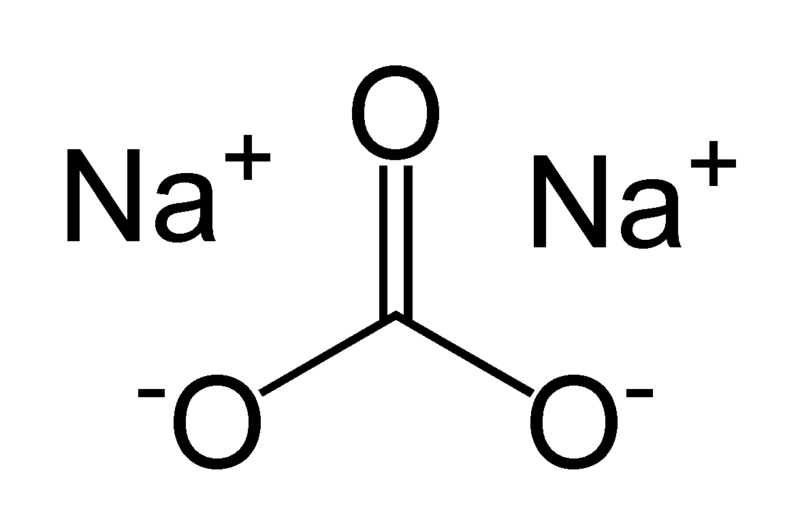 Acid-Base Properties of Salts
These salts simply dissociate in water:
KCl(s)  K+(aq) + Cl-(aq)
Acid-Base Properties of Salts
The basic anion can accept a proton from water:
C2H3O2-  +  H2O  HC2H3O2  +  OH-                              base		acid       acid		  base
Acid-Base Properties of Salts
The acidic cation can act as a proton donor:
NH4+(aq)   NH3(aq)  +  H+(aq)
Acid		Conjugate    Proton
                       base
Acid-Base Properties of Salts
IF Ka for the acidic ion is greater than Kb for the basic ion, the solution is acidic
IF Kb for the basic ion is greater than Ka for the acidic ion, the solution is basic
IF Kb for the basic ion is equal to Ka for the acidic ion, the solution is neutral
Acid-Base Properties of Salts
Step #1:
AlCl3(s) + 6H2O  Al(H2O)63+(aq) + Cl-(aq)
Salt       water   Complex ion       anion
Step #2:
Al(H2O)63+(aq)  Al(OH)(H2O)52+(aq) + H+(aq)
 Acid              Conjugate base       Proton
Effect of Structure on Acid-Base Properties
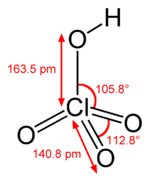 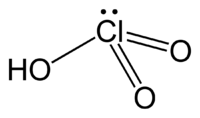 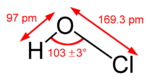 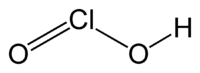 Hypochlorous
acid
Chlorous
acid
Chloric
acid
Perchloric
acid
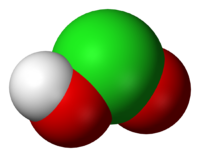 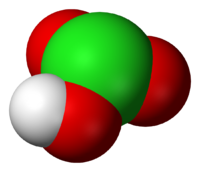 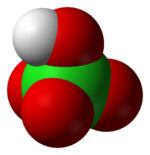 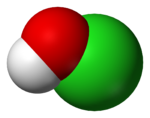 Increasing Acidity